TÍTULO DO TRABALHO
Nome do autor
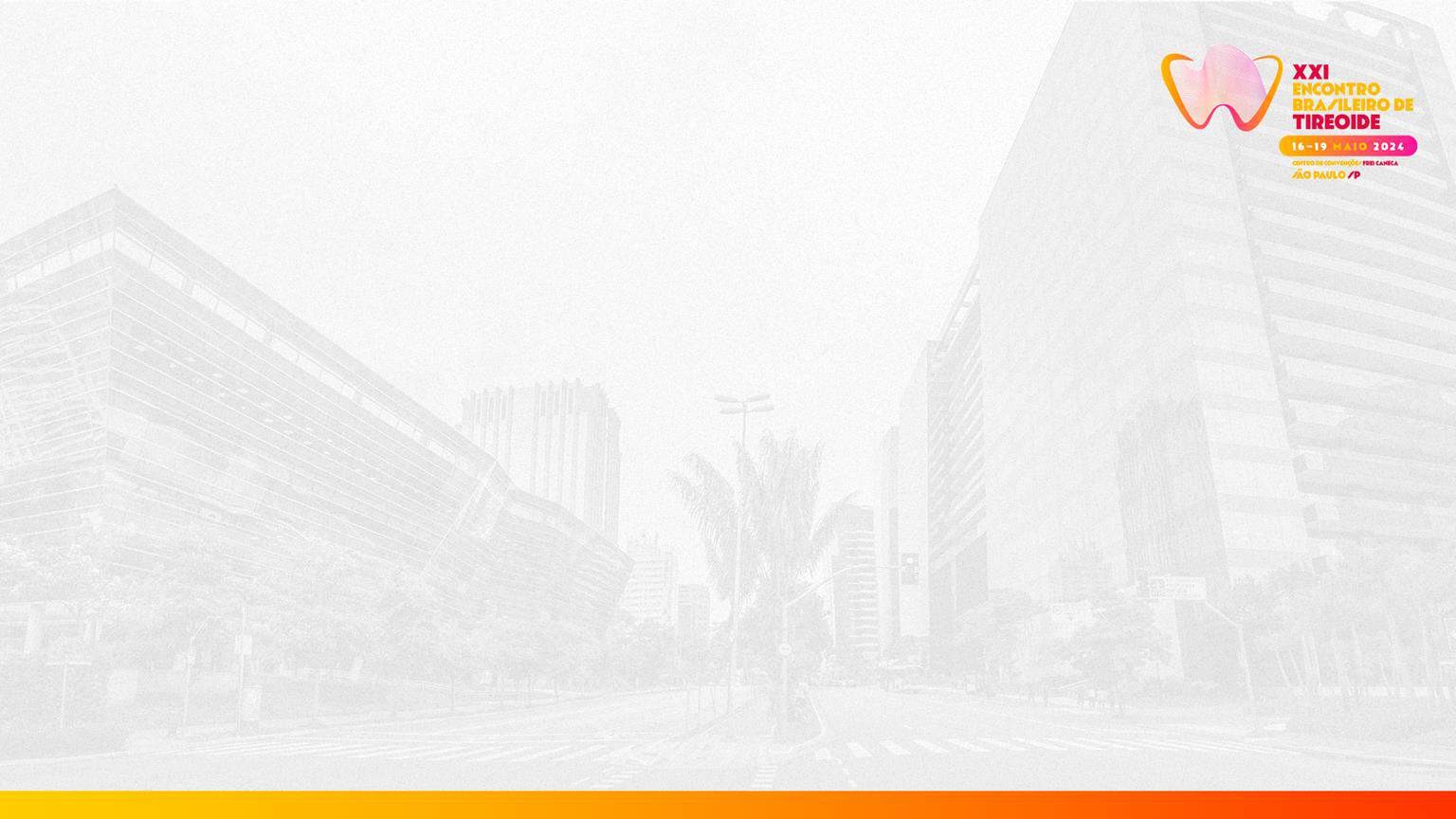 Título
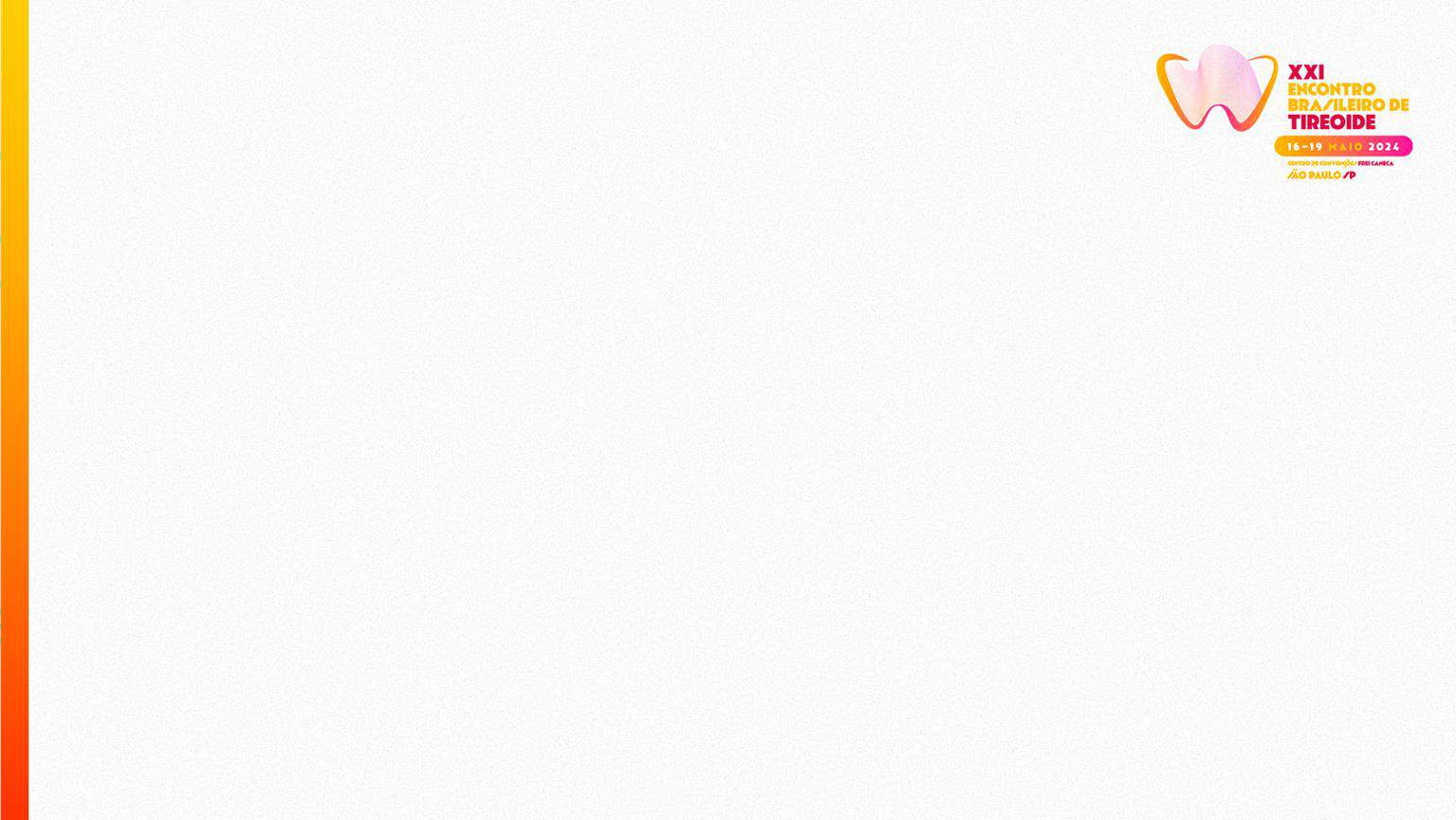 Título
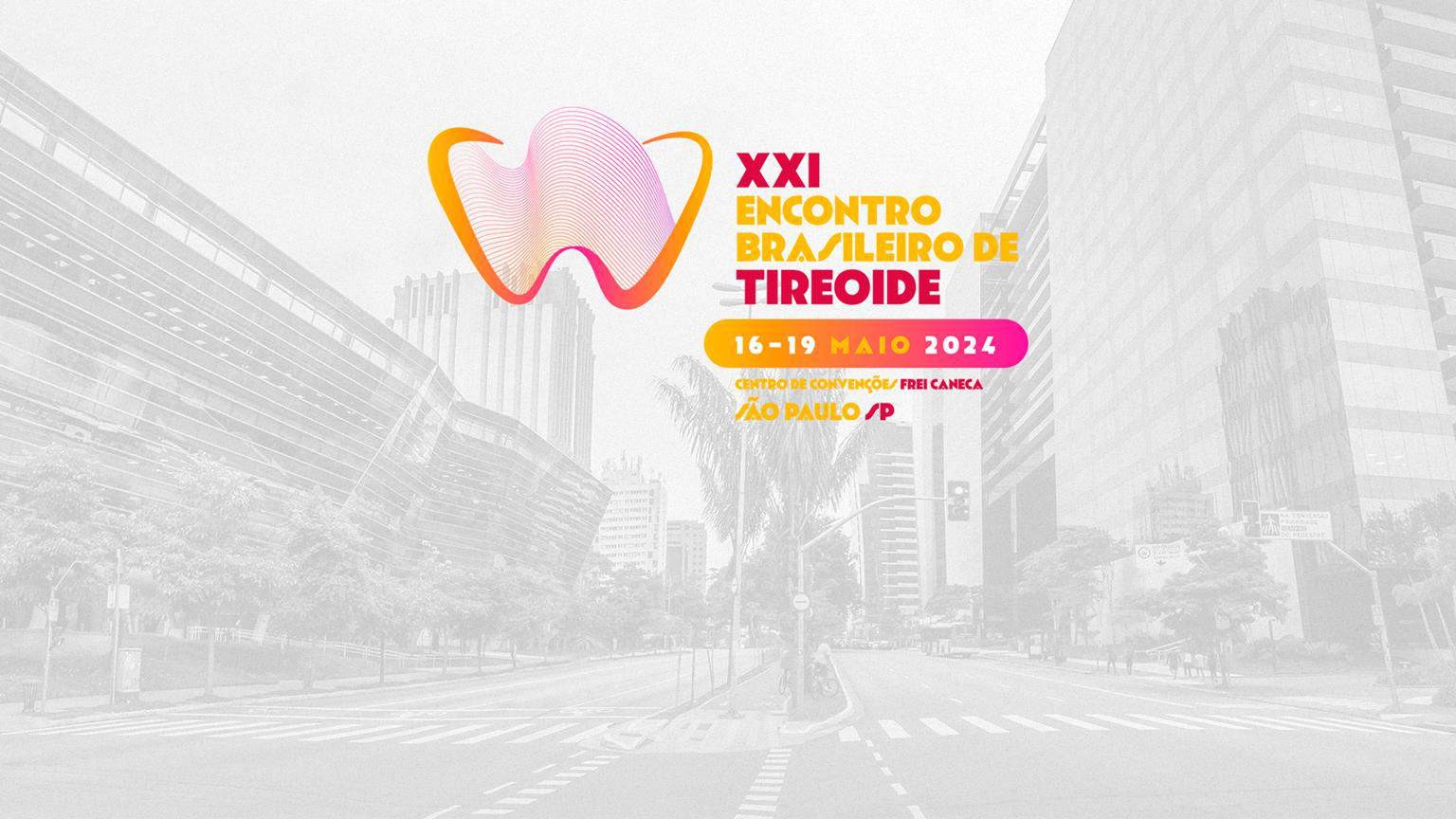 OBRIGADO!